Двадцять п’яте січняКласна роботаОсобливості творення іменників
Пригадайте!
Що таке іменник?
Яке число може мати іменник?
Який рід може мати іменник?
Що таке значущі частини слова? Які значущі частини слова ви знаєте?
Значущі частини слова (морфеми)
Корінь — це головна значуща частина слова, яка містить спільне значення всіх споріднених слів.
Префікс — значуща частина слова, що стоїть перед коренем або іншим префіксом (невеселий, найкращий).
Суфікс — значуща частина слова, що стоїть після кореня або іншого суфікса  (щирість, робив).
Основа — це частина слова без закінчення.
Закінчення — це значуща частина слова, яка утворює нові форми слова і служить для зв’язку слів у реченні. Закінчення може бути повним (хат-а) і нульовим (дуб).
Проблемне питання!
Завдання: Від поданих іменників утворіть нові іменники за допомогою суфіксів -ечок-, -ечк-, -ичок-.
Племінник - 
Розумниця - 
Стрічка - 
Стежка - 
Вікно -
Робота з таблицею
Вправа 1. Від поданих слів утворіть іменники із суфіксами -инн(я) або -інн(я).
Буряк - 
Павутина - 
Корінь -
Картопля -  
Шарудіти -  
Насінина -  
Носити – 
Ходити -
Вправа 2. Від поданих слів утворіть іменники із суфіксами -ен(я) -єн(я)
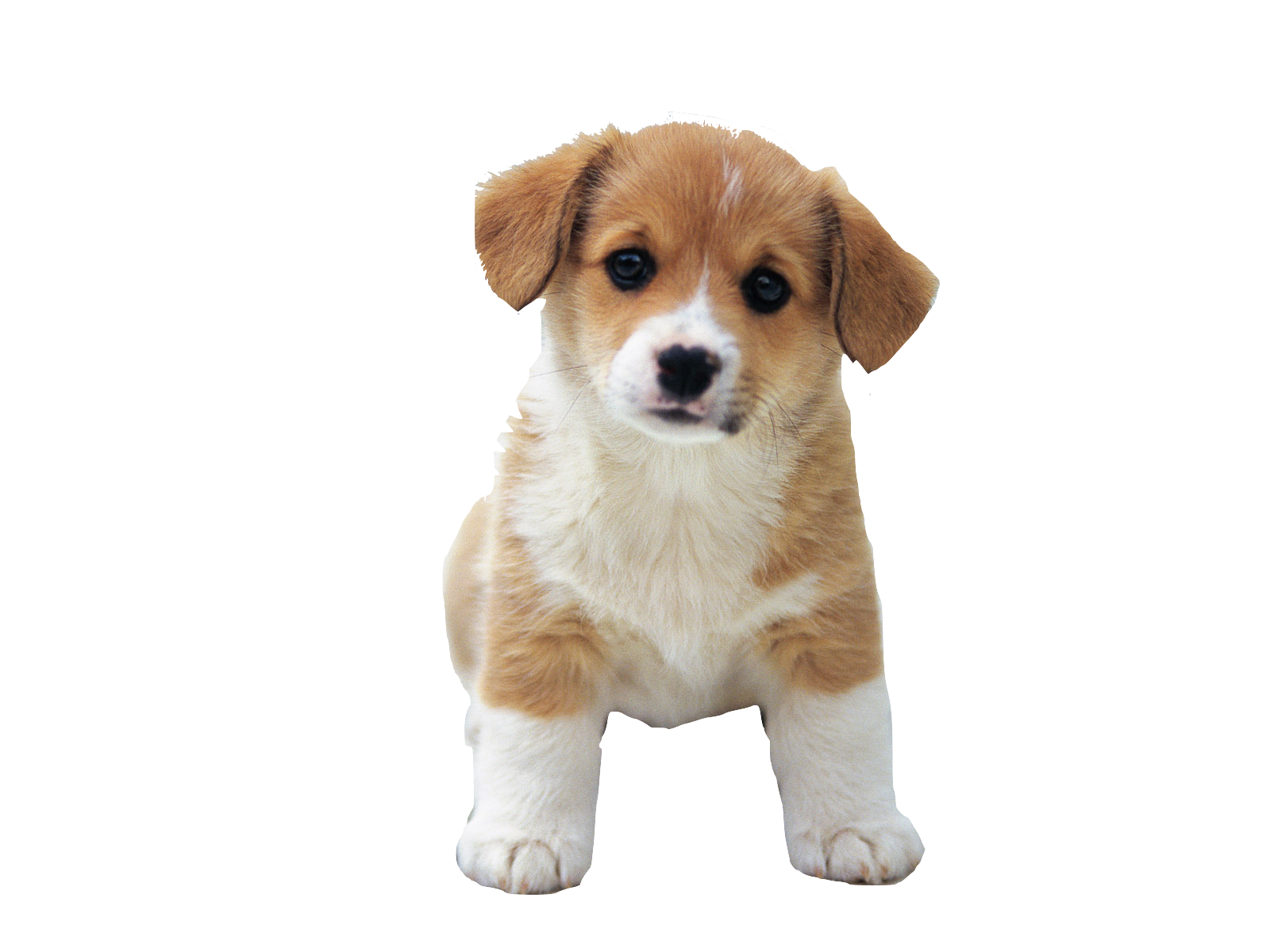 Вовк
Гуска
Качка
Чайка
Кіт
цуцик
Вправа 3. утворіть іменники із суфіксами -ечок [-єчок], -ечк(а) [-єчк(а)], -ечк(о) [-єчк(о)],-ичок, -ичк(а):
Вогонь
Кошик
Вулиця
Мішок
Край
Діжка
Копійка
Марійка
Річка
Вікно
Слово
Перевірте себе! Поставте на місці крапок потрібну літеру. Поясніть вживання суфіксів.
Ход...ння, оточ...ння, вод...ння, гол..ння, кл...чка, мереж...во, цвіт...ння, літ...чко, тріпот...ння, кресл...ння, мар...во, вовч...ня, цуц...ня, Стріт...ння.